תחמוצות חנקן
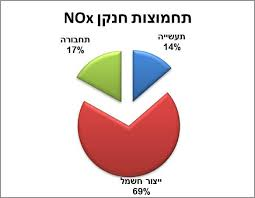 היווצרות תחמוצות חנקן
החנקן מהווה כ- 79% מהרכב האוויר
כדי שהחנקן יגיב עם החמצן שבאוויר, דרושה רמה גבוהה של אנרגיה
בעת היווצרות הברק (מקור טבעי לאנרגיה גבוהה) מתרחשת התגובה הבאה לקבלת התחמוצת NO:

N              NO+0
היווצרות תחמוצות חנקן
תחמוצות חנקן נוצרות בצורה טבעית על ידי פירוק פעילות ביולוגית של חיידקים
תהליכי שריפה טבעית
פעילות של ברקים
האיזון הטבעי הופר עקב כמויות גדולות של פליטת תחמוצות חנקן מכלי רכב.
תכונות תחמוצות החנקן
חנקן חד חמצני הוא גז חסר צבע וריח, אינו מסיס במים ויחסית למזהמים אחרים הוא אינו מזיק.
החנקן החד חמצני ממשיך להגיב עם החמצן, ויוצר את התחמוצת NO2
חנקן דו חמצני הוא גז רעיל, בעל צבע חום – אדמדם וריח חריף, מסיס במים ורעיל.
כאשר נושמים אותו הוא מתמוסס במהירות בנאדיות הריאות ויוצר חומצה בדופן הרירית של הריאה. חנקן דו חמצני בריכוזים גבוהים יכול לחדור למערכת הדם ולהתחבר להמוגלובין, ובכך למנוע אספקת חמצן סדירה לגוף.
נסכם בטבלה את תכונותיהן של תחמוצות החנקן
נסכם בטבלה את תכונותיהן של תחמוצות החנקן
מחזור החנקן בטבע
החנקן דרוש ליצירת החלבון בחי ובצומח
הוא מצוי באטמוספירה כגז N2 ומהווה כ- 79% מהרכבה
רוב היצורים החיים נושמים את החנקן שבאוויר ופולטים אותו כמו שהוא.
הצמחים יכולים לקלוט חנקן רק בצורת תרכובת מלח מהקרקע (חנקה) NO3
תהליך ההמרה של חנקן לחנקה מכונה קיבוע חנקן.
הקיבוע יכול להתרחש עקב פעולה כימית (ברקים) או ביולוגית (חיידקים)
הצמחים משתמשים בחנקות ליצירת חלבון
בעלי החיים ובני האדם צורכים את הרקמות של החי והצומח כמזון, ומפרקים את החלבון לחנקה.
תהליך מעגלי זה שומר על האיזון ושיווי משקל דינמי בין המרכיבים השונים
תרגיללפניכם תרשים של מערכת אקולוגיתהוסיפו חיצים בכיוונים הנכונים במערכת והסבירו
יצרנים
צרכנים
מפרקים
"תחמוצות חנקן- קשה איתן, אי אפשר בלעדיהן"
אנו זקוקים לתחמוצות החנקן ותלויים בהן. קצב הגידול של המין האנושי תלוי בכמות החנקן הזמינה לצמחים בקרקע, אך בה בעת התוספת המסיבית של תחמוצות החנקן לקרקע, למים ולאוויר, גורמות להשפעות הרסניות, הנעות בחומרתן ובהיקפן מבעיות בריאות מקומיות ועד למפגעים גלובליים.